Прісноводна гідра
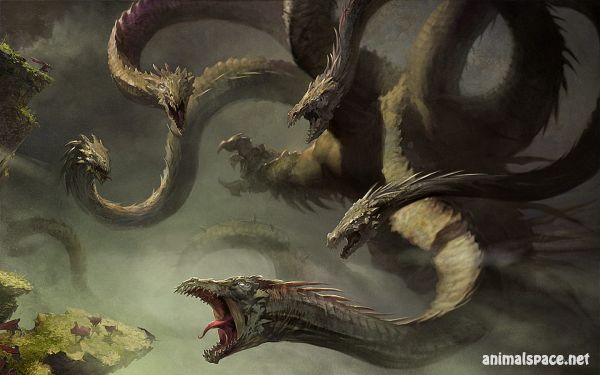 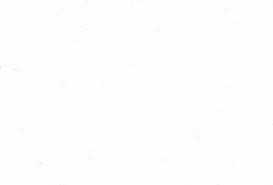 Лернейська гідра, 
убита Гераклом
Спосіб життя гідри
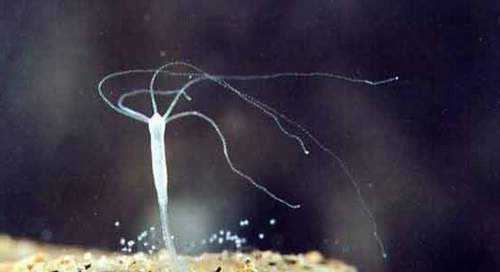 Маленька істота зі щупальцями, веде сидячий спосіб життя
Спосіб життя гідри
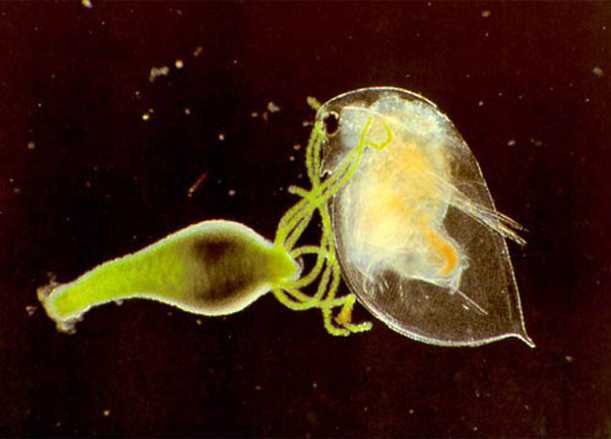 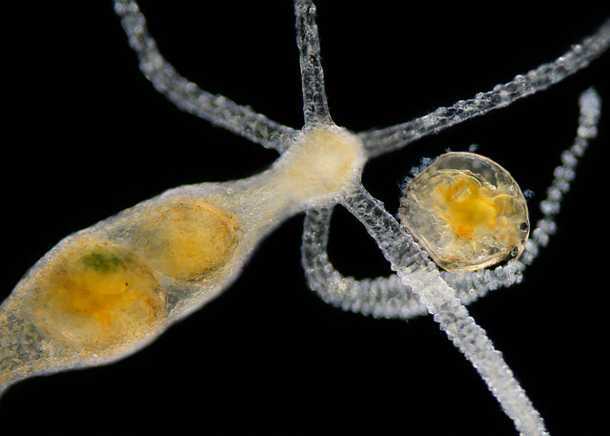 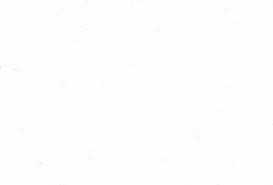 Гідра 
успішно 
полює 
на дафній
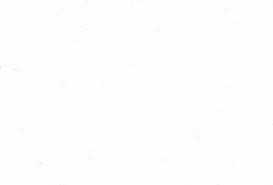 Гідра полює 
на дафнію
Гідра – хижак. Жалкими клітинами вона паралізує здобич, а щупальцями (5 – 20) затягує до рота
Спосіб життя гідри
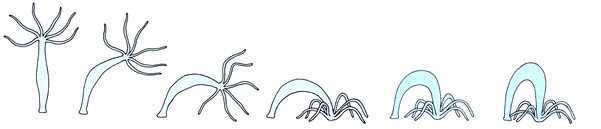 “Крок”
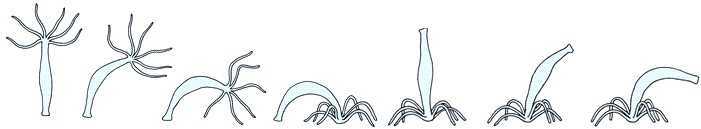 “Перекидання”
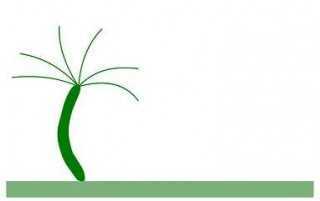 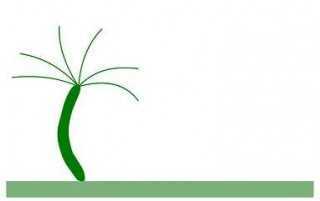 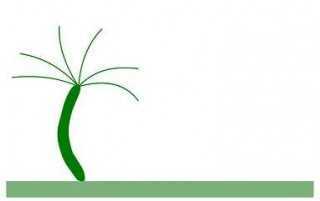 “Ковзання”
Переміщення гідри
Тип Кишковопорожнинні. Будова гідри
Ротовий отвір
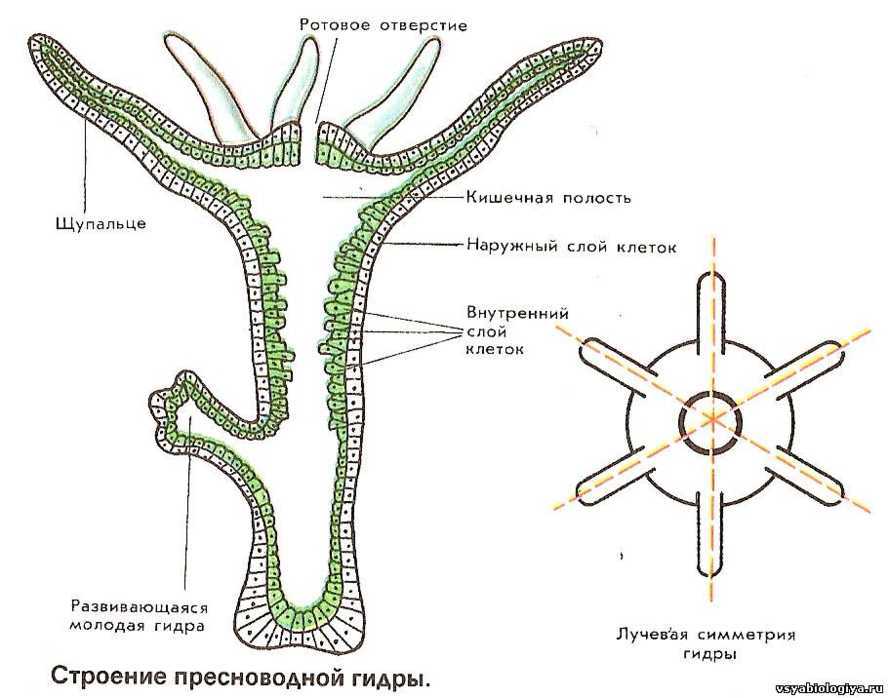 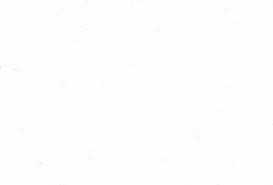 Кишкова 
(гастральна) 
порожнина
Щупальце
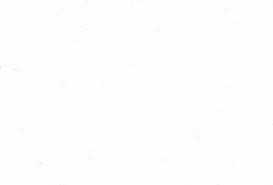 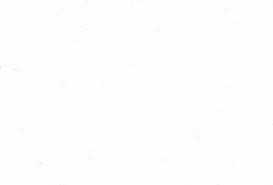 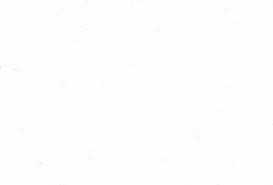 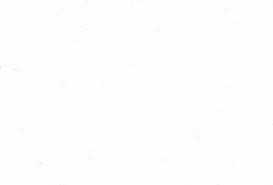 Променева 
(радіальна) 
симетрія
Брунька
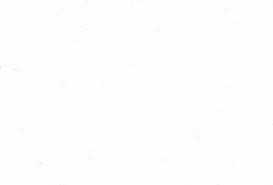 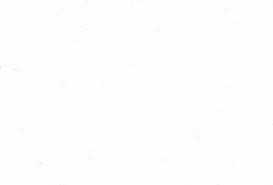 Підошва
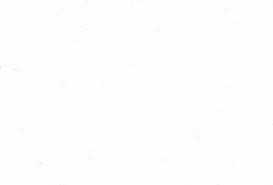 Будова гідри
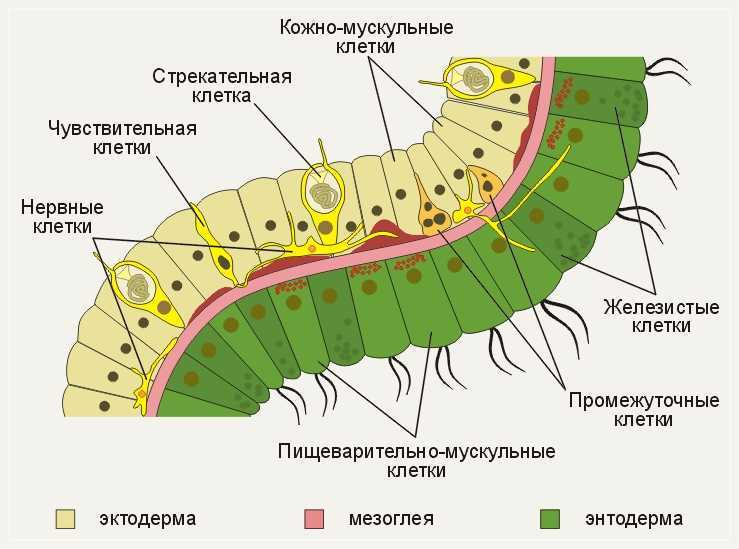 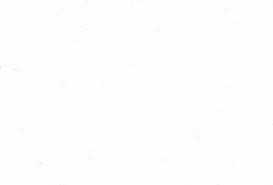 Шкірно-мускульні клітини
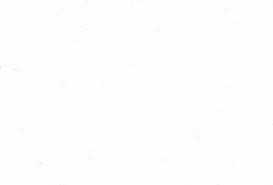 Жалка клітина
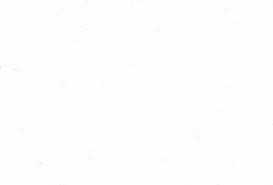 Чутлива клітина
Нервові 
клітини
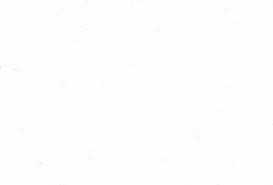 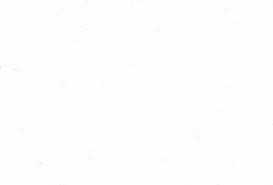 Залозисті 
клітини
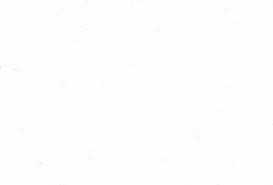 Проміжні клітини
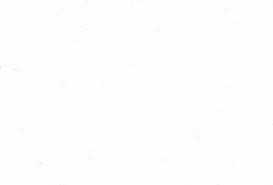 Мускульно-травні клітини
Ектодерма
Ентодерма
Мезоглея
Будова гідри
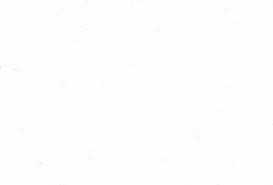 Жалка нитка
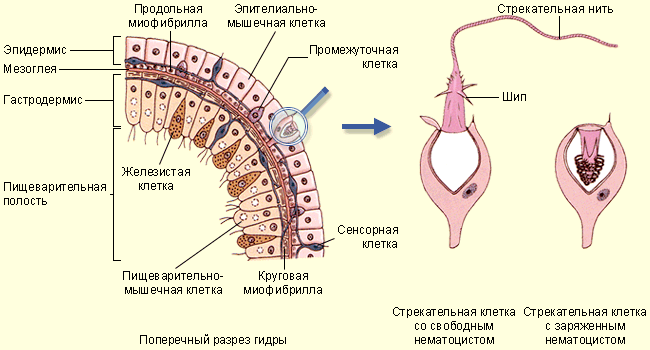 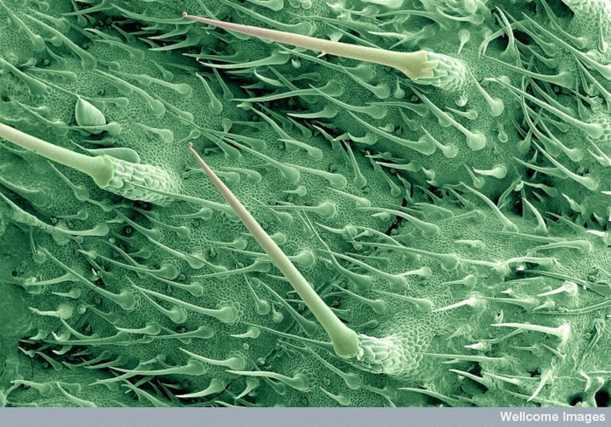 Чутливий 
джгутик
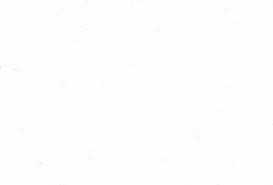 Жалкі 
клітини 
гідри
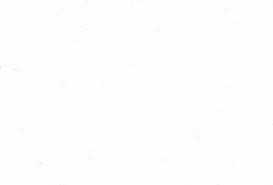 Жалкі 
клітини 
кропиви
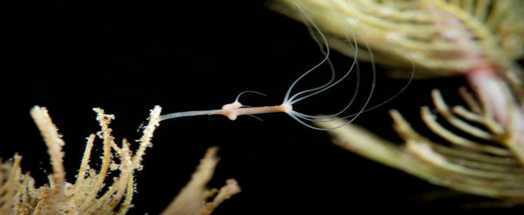 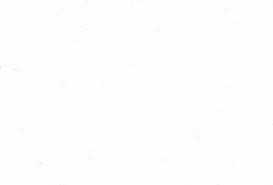 Жалкі клітини одноразового використання характерні для всіх кишковопоржнинних
Будова гідри
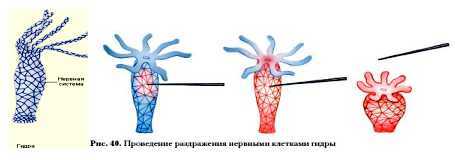 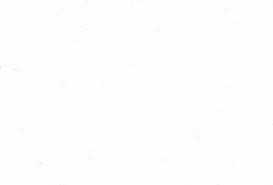 Зірчасті нервові клітини утворюють нервову систему дифузного типу. 
Гідра здатна до простих безумовних рефлексів
Будова гідри
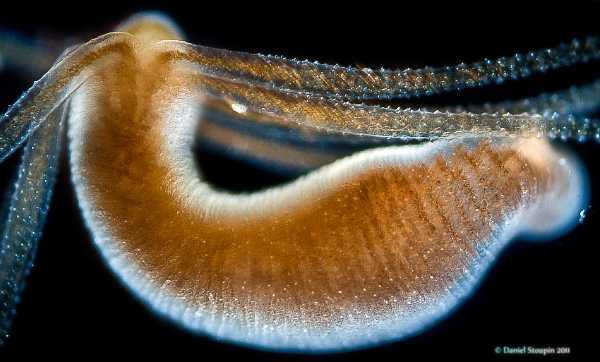 І етап травлення: у кишковій порожнині за допомогою травних соків залозистих клітин
ІІ етап травлення: всередині травних клітин
Будова гідри
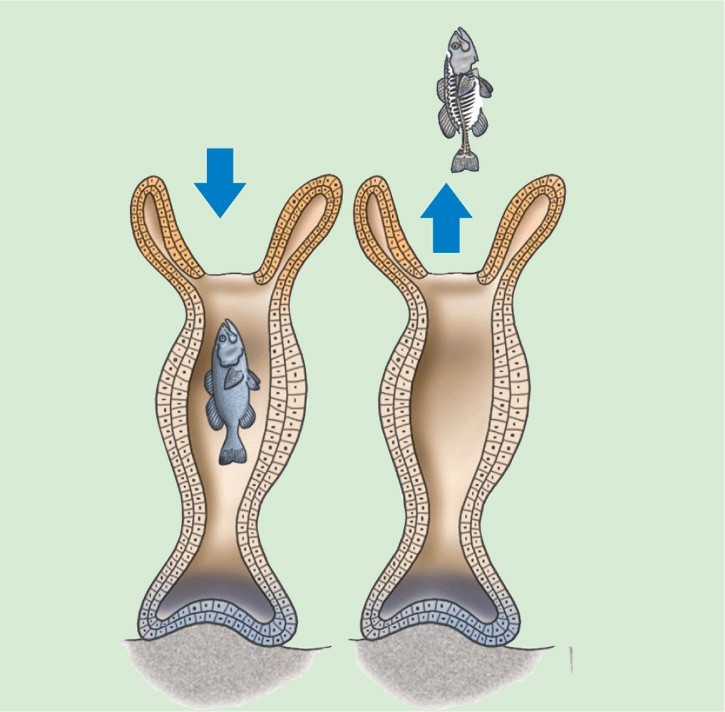 Будова гідри
Завдяки проміжним клітинам гідри мають 
величезну здатність до регенерації, 
не старіють і 
практично безсмертні
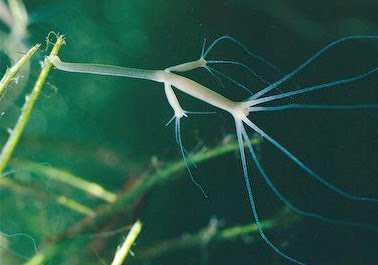 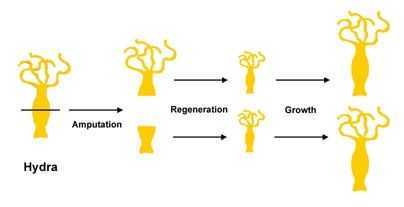 Обмін речовин гідри
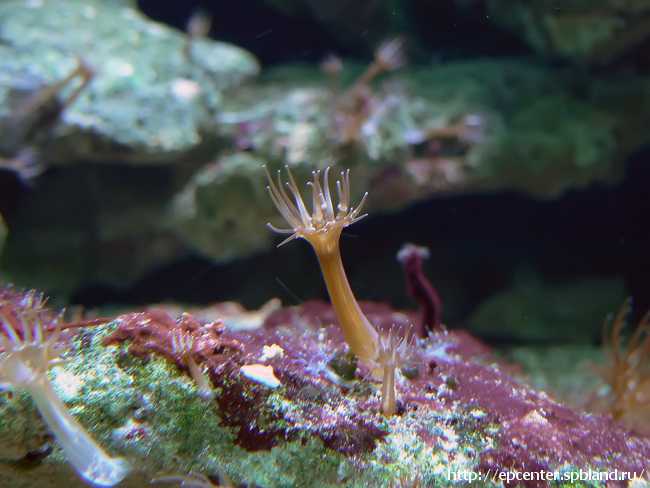 Дихає і виділяє гідра всім тілом
Рештки їжі видаляються через рот
Нестатеве розмноження гідри брунькуванням
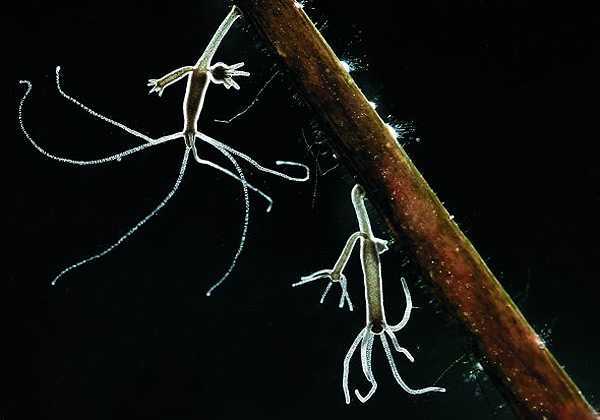 Статеве розмноження гідри
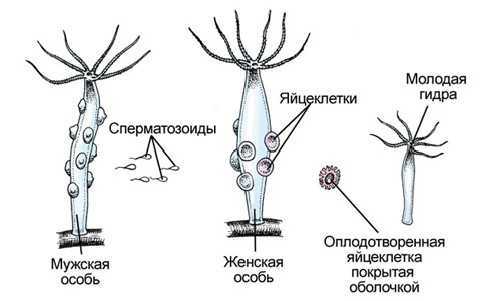 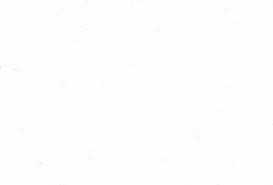 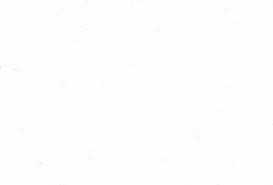 Молода гідра
Яйцеклітини
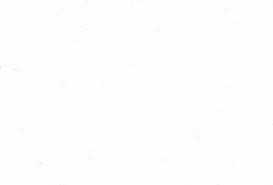 Сперматозоїди
Зимуюча зигота 
в захисній оболонці
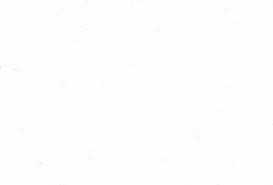 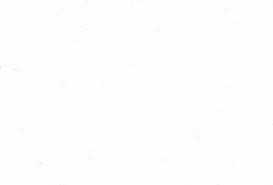 Жіноча особина
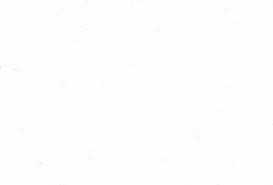 Чоловіча особина
Більшість гідр – роздільностатеві
Статеве розмноження гідри
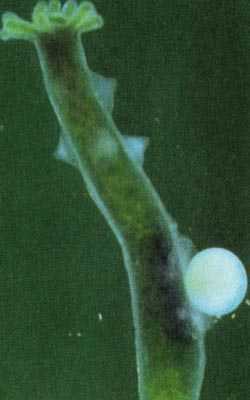 Ця гідра – 
гермафродит
Яйцеклітина
Молода гідра
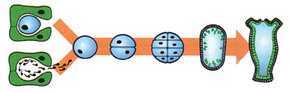 Зигота
Сперматозоїди
Картинки із життя гідри
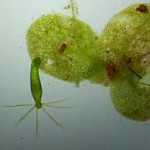 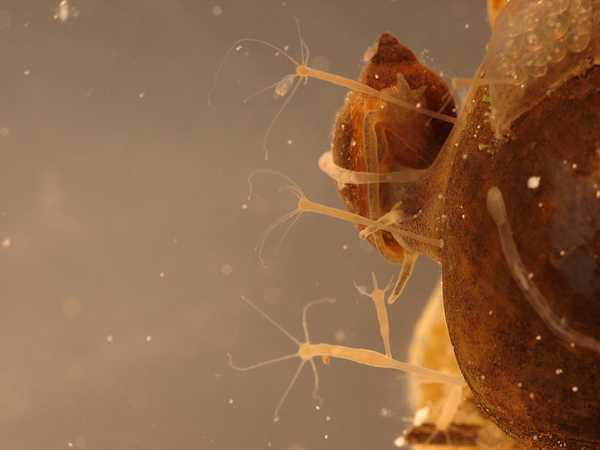 Гідри на черепашці молюска і листку ряски
Картинки із життя гідри
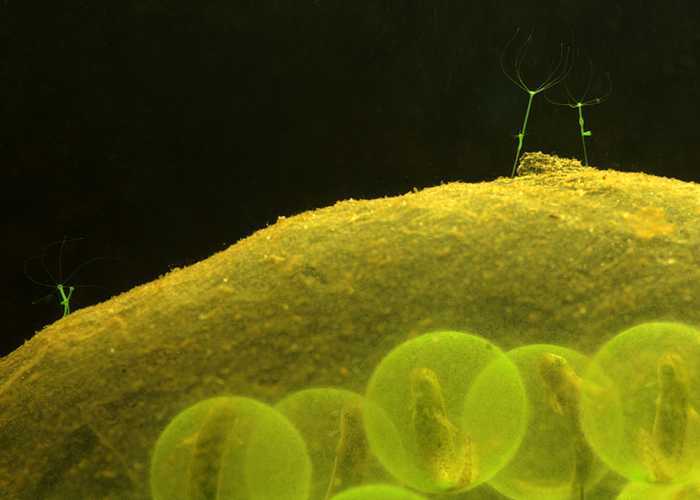 Гідри на плівці, що вкриває ікру саламандри
Проект хмарочоса “Гідра”
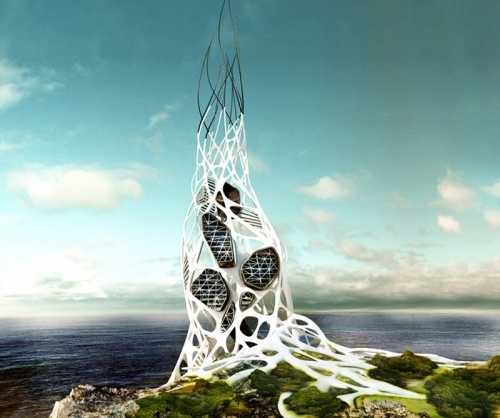 Він буде ловити блискавки і використовувати їхню енергію
Проект хмарочоса “Гідра”
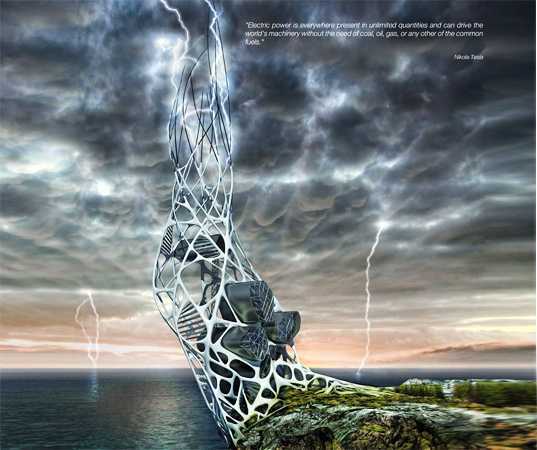 Енергія буде запасатися у масивних батареях
Проект хмарочоса “Гідра”
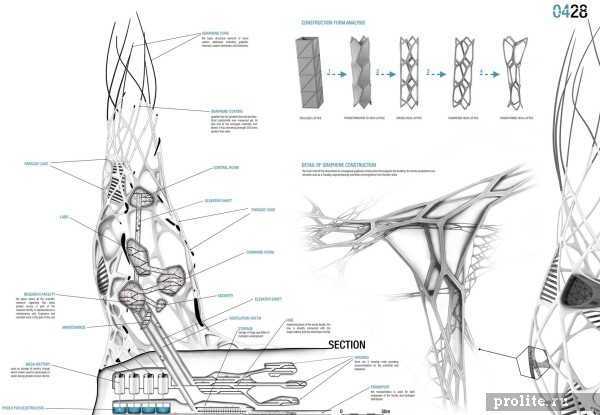